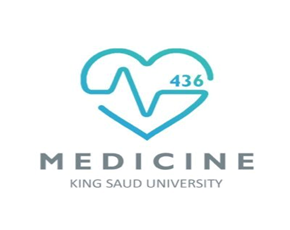 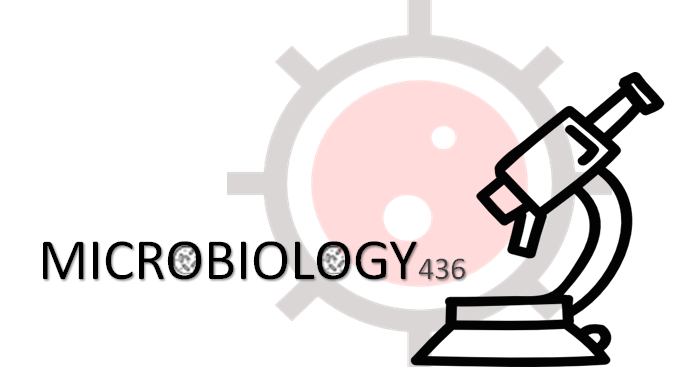 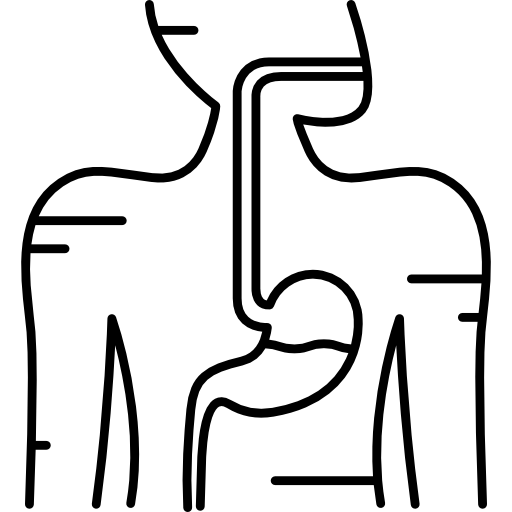 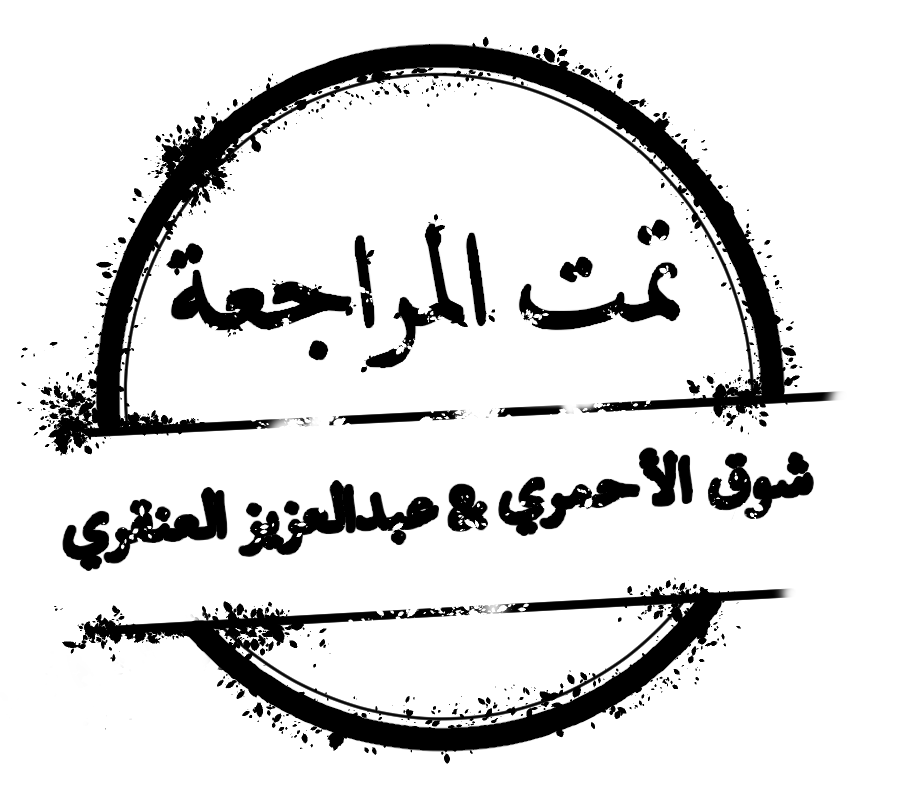 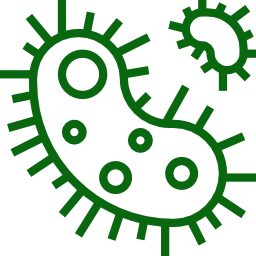 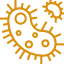 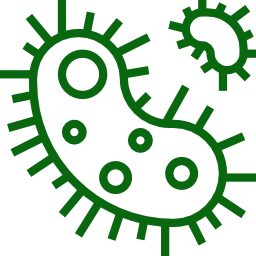 LECTURE: Viral Gastroenteritis
Editing File
Important
Doctor’s notes 
Extra explanation
Only F or only M
"لا حول ولا قوة إلا بالله العلي العظيم" وتقال هذه الجملة إذا داهم الإنسان أمر عظيم لا يستطيعه ، أو يصعب عليه القيام به .
OBJECTIVES:
Def. of GE
Viral etiology of GE ( Structures )
Epidemiology
Clinical Features 
Lab diagnosis
Treatment &Prevention (Vaccine)
Rotavirus , Adenovirus , calicivirus & Astrovirus
Gastroenteritis:
Definition:
It is inflammation of the gastrointestinal tract which involves both stomach and small intestine and leading to acute diarrhea and vomiting.
Viral etiology:
Rotavirus
Adenovirus 40,41 types
Calcivirus
Astrovirus
Etiologic agents in severe diarrheal illnesses requiring hygiene and rehydration of infants & young children. 
Other viruses: Coronaviruses, Toroviruses, and Enteroviruses 
Causes: infectious or non-infectious(side effect of some drugs or allergy)
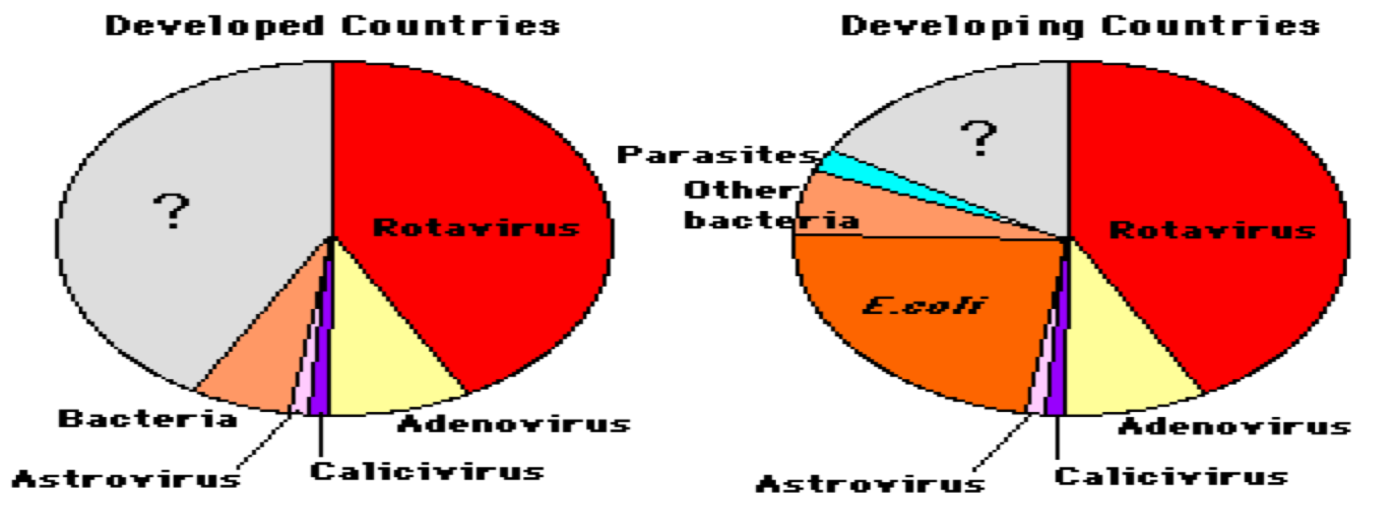 Viral Gastroenteritis:
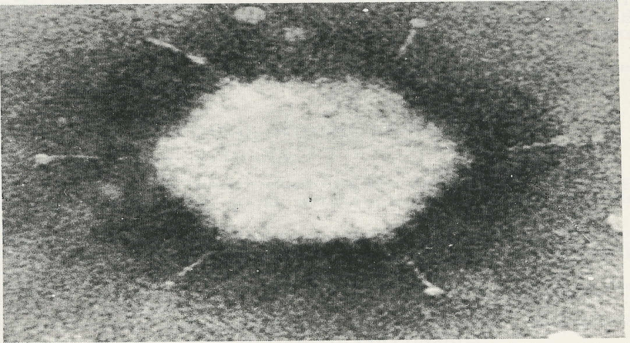 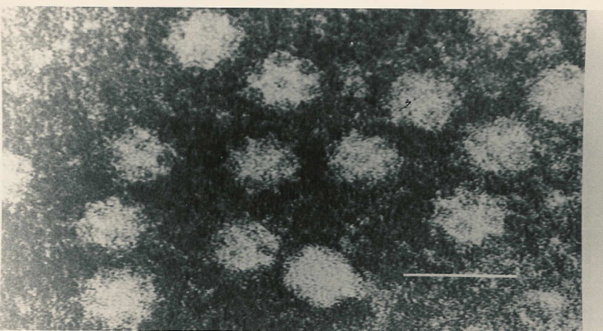 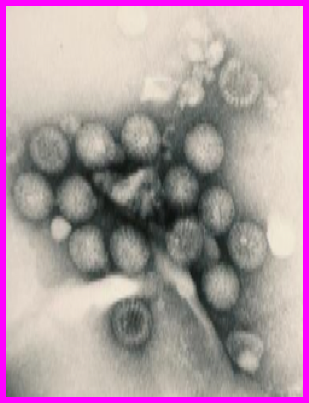 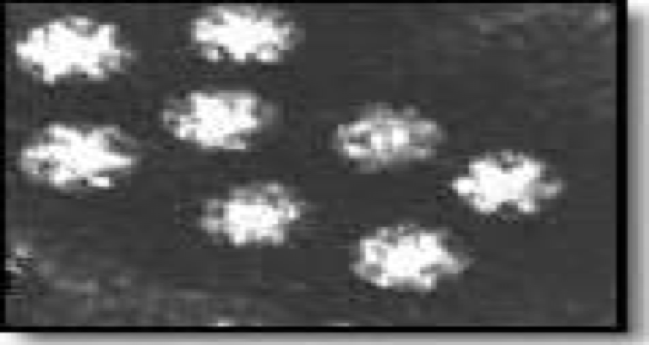 -One of the most important exceptions in virology is that all RNA viruses composed of ss genome except rotavirus Common
 -characteristics: non enveloped , Icosahedral capsule
Adeno – DNA
Rota – RNA
Epidemiology
Distribution:  Worldwide, increased in poor hygiene, over crowding, and poverty
Age: Infants & young children more likely than older children and rarely adults
Transmission: Fecal-oral route through direct or indirect contact or contaminated surfaces
Season: Winter months
Endemic infection: Group A rotavirus & adenovirus serotype 40,41 in children
Epidemic infection: Norovirus in adults “it’s the most common of NON-bacterial outbreaks”
Clinical Features:
IP (incubation period) : Short
Dehydration (major complication) with decrease Na  Life threatening
Winter vomiting disease:
Vomiting > Diarrhea
Calicivirus (especially norovirus)
Symptoms:
1 Acute onset of watery non-bloody diarrhea (presence of blood is stool excludes the diagnosis of viral GE)
Lab Diagnosis:
Cell culture (C/C): 
Not used because the sample grow poorly (Fastidious) (they require a special technique)
Electron microscopy (E.M):
Catch all tech (Can ”catch all” viruses causing GE with a single examination)
Many disadvantages2 so its not used 
Specific test: Immunoassay
ELISA for detection of viral Ag in stool samples. [rota , adeno , astro & caliciviruses]
Management:
Treatment: Self-limiting 
Rehydration3 and supportive 
Prevention: Sanitation4 & hygiene measures
No vaccines except for rotavirus
2Expensive , needs specialized technique , specific but not sensitive.
3Oral or IV depending on the severity
4Proper disposal of human feces and protection of water supply
Rotavirus: (most common cause of viral GE)
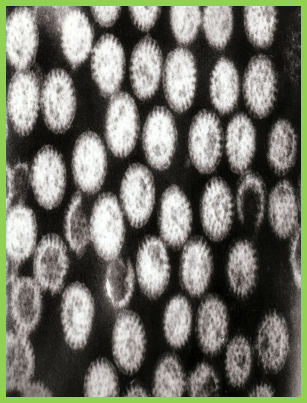 5Special enzyme for transcription of mRNA for viral replication
Pathogenesis:
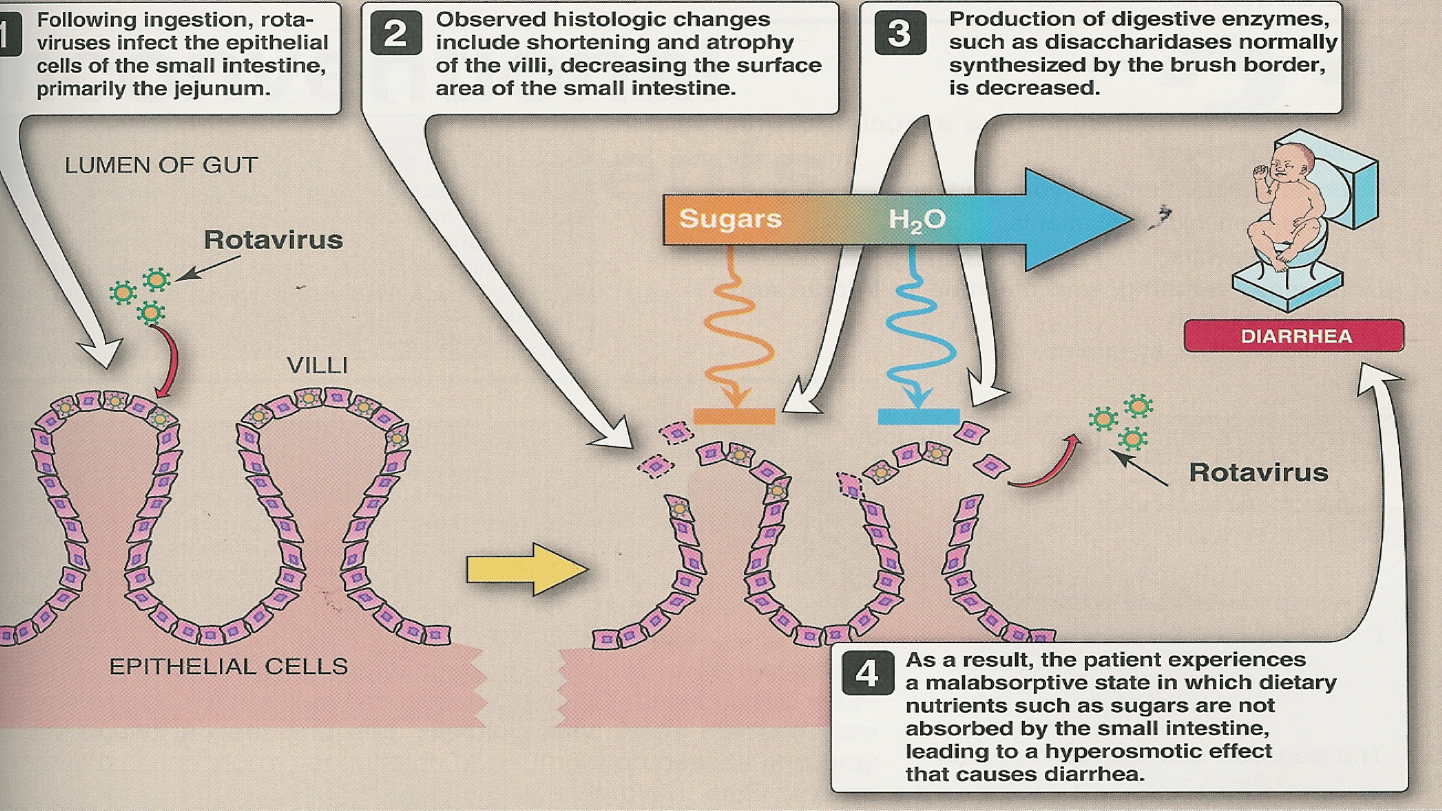 Ingestion of Rotavirus→ affect the epithelial cells (tips of the villi , crypts are not infected) of small intestine (jejunum) →atrophy of villi and decreased production of digestive enzyme (disaccharides )→ sugars are not absorbed and accumulated in the lumen ( leads to increase water level )→diarrhea
Clinical Features:
6 In immunocompromised host
Lab Diagnosis:
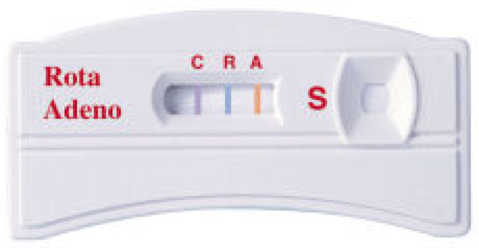 Sample: stool 
Immunoassay (most used):
ELISA 
Immunochromatography & latex agglutination
EM
Gel electrophoresis7
RT-PCR8
Cell culture
Immunochromatography assay
Management:
Treatment: Self-limiting  and rehydration
Prevention: Sanitation & hygiene measures
Vaccine: live attenuated vaccine oral
Rotashield (withdrawn)
Rotarix
RotaTeq
7 For typing and grouping of the virus
8  Reverse Transcription Polymerase Chain Reaction (Another way or typing more sensitive than gel electrophoresis)
Enteric Adenovirus: (second most common cause of viral GE)
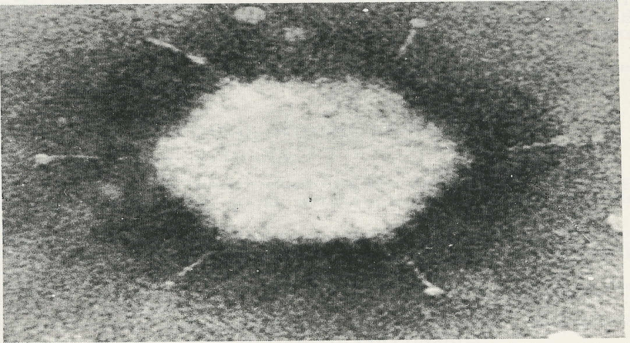 Calciviruses:
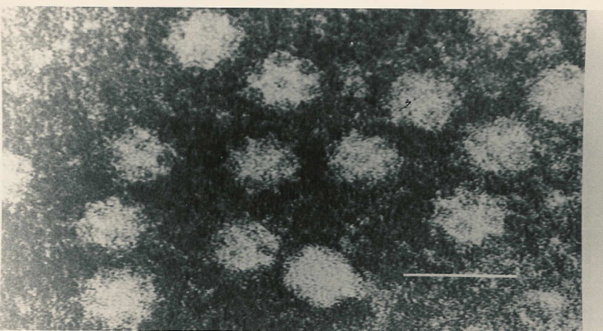 Norovirus (Norwalk virus):
Astroviruses:
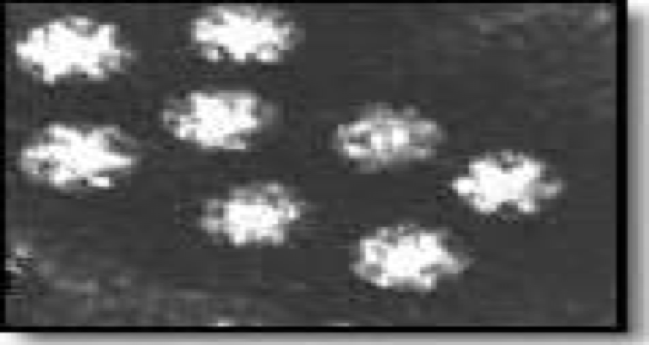 QUIZ:
Which of the following is the most common cause of non-bacterial endemic gastroenteritis outbreak? 
A)Norovirus                            B)Rotavirus                        C)astrovirus

26y/o man with history AIDS , if infected with Rotavirus what would be the most prominent symptom (main complain) ?
A)Asymptomatic              B)Gastroenteritis               C)Chronic diarrhea 

Which of the following has fibers protruding from its capsid?
A)Adenovirus                          B)Astrovirus                       C)Rotavirus       

Which of the following viruses you can prevent it by vaccination? 
A)Adenovirus                          B)Astrovirus                       C)Rotavirus       

Which of the following is associated with Winter disease?
A)Adenovirus                          B)Calicivirus                       C)Rotavirus

Which one of the following is the most common cause on non-bacterial epidemic gastroenteritis outbreak? 
A)Norovirus                            B)Rotavirus                        C)Adenovirus
B    
C
A
C
B
A
SUMMARY:
THANK YOU FOR CHECKING OUR WORK, BEST OF LUCK!
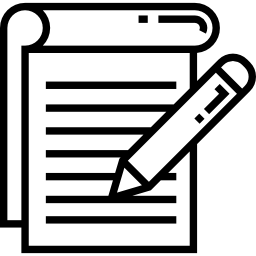 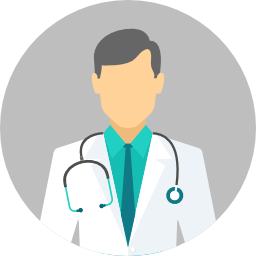 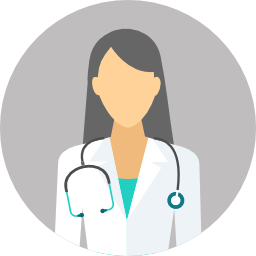 Hamad Alkhudhairy
Shrooq Alsomali
Rawan Alqahtani
Najd Altheeb
Ghada Alskait
Ghadah Almazrou
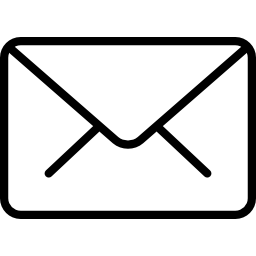 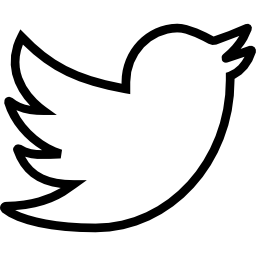 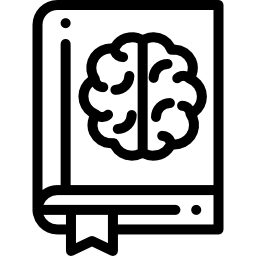 Doctors slides